Повышение потенциала СКК Республики Казахстан
04.03.2015		Команда GMS:
Давид Отиашвили
Наталья Давыденко
Дария Темирбекова
ЦЕЛЬ МИССИИ GMS
1) Содействие СКК в выполнении требований и 	минимальных стандартов ГФ

	2) Помощь в разработке Плана устойчивости 	координации ответа страны на две эпидемии
Функции СКК
Координация разработки и подачи национальной заявки

Выбор Основного Получателя

Надзор за осуществлением грантов

Перепрограмирование грантов при необходимости

Обеспечение связи между грантами Глобального Фонда и другими национальными программами по здравоохранению и развитию
ТРЕБОВАНИЯ И МИНИМАЛЬНЫЕ СТАНДАРТЫ ГФ
Требования к СКК распространяются на:

Процесс разработки заявок на финансирование
Процедуры назначения ОР 

Надзор за разработкой и реализацией заявок
Процедуры отбора неправительственных членов СКК
Участие затронутых сообществ в работе СКК
Управление конфликтами интересов в СКК

2015 год – ГФ вводит минимальные стандарты для СКК
Минимальные стандарты
Минимальные стандарты служат важными критериями оценки деятельности СКК на основе накопленного опыта. С января 2015 года выполнение данных стандартов является обязательным для получения/продления гранта.
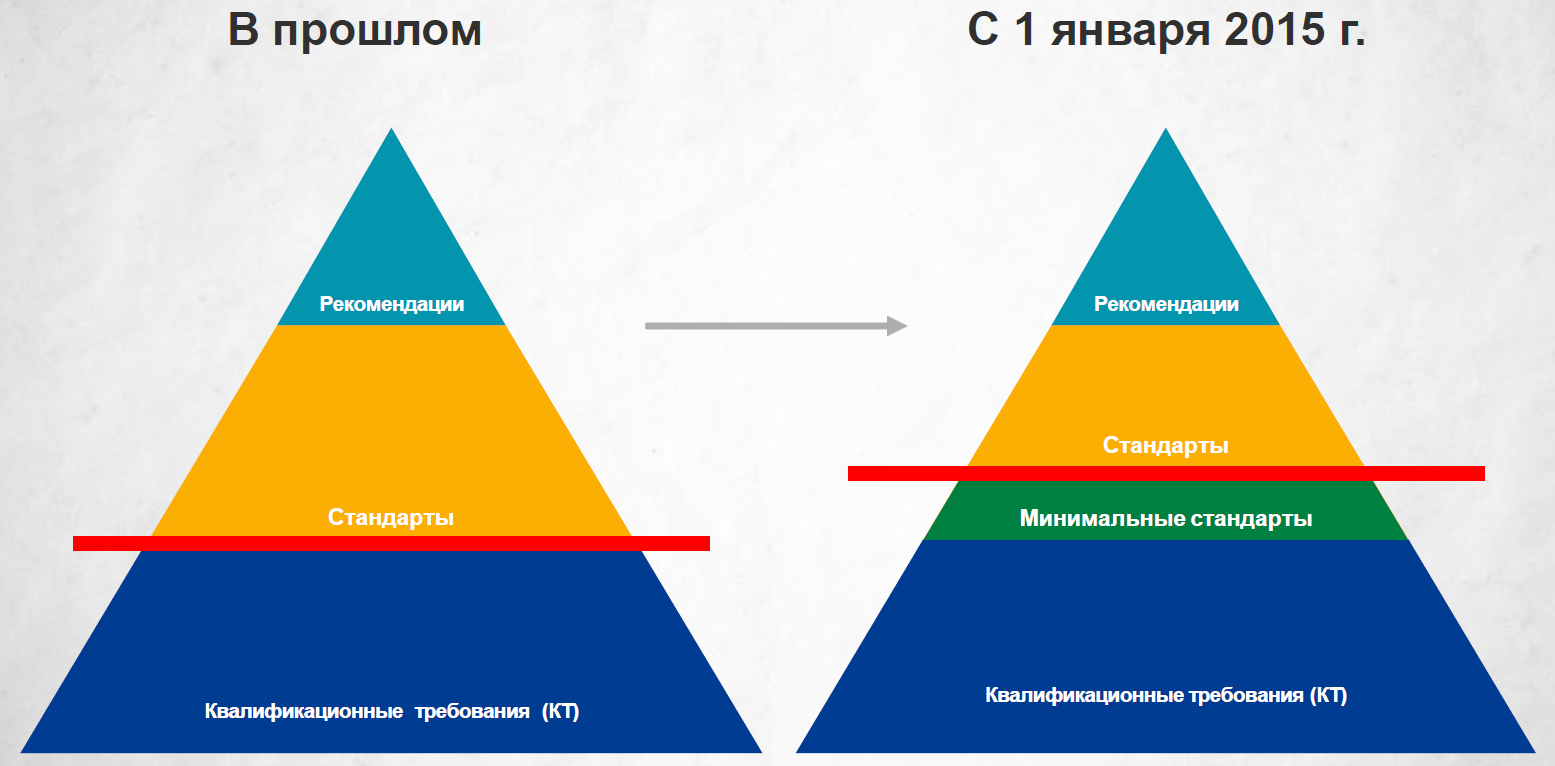 СПАСИБО ЗА ВНИМАНИЕ!
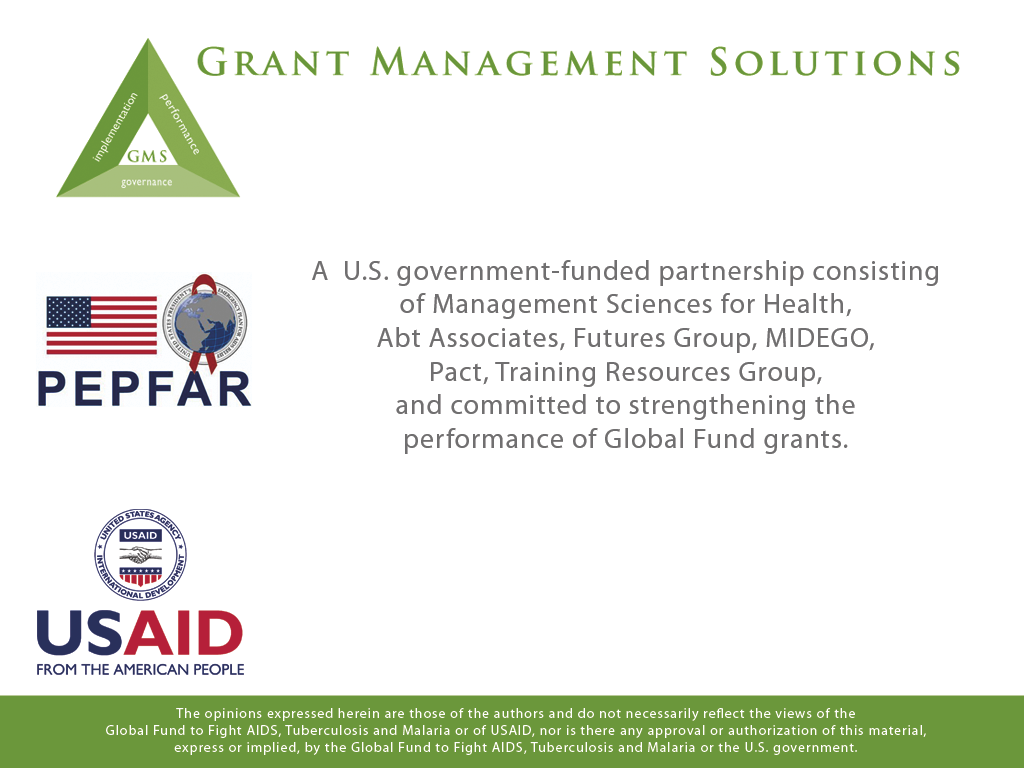